Steelhead in the Salinas River
An Overview of the Species, Historically and Currently, and Processes to Recovery
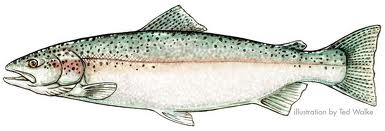 National Marine Fisheries Service
Devin Best – Natural Resource Management Specialist
“Home base” - San Luis Obispo County
Covered ESA listed species issues from Washington/Oregon to the California/Mexican border
Background in watershed restoration and community development and stewardship
NMFS Mission : Stewardship of living marine resources through science-based conservation and management and the promotion of healthy ecosystems
Current geography San Mateo, Santa Cruz, Monterey, and San Luis Obispo County – Primary focus on Salinas River
Steelhead in the Salinas: Historic
Lack of long-term documentation of steelhead in the Salinas River  - sporadic presence surveys

John Otterbein Snyder (1913) earliest records of steelhead in the Salinas River and its tributaries (Nacimiento, San Antonio, Arroyo Seco Rivers).

Steelhead runs in the DPS averaged between 17,750 – 27,000 (Good et. al., 2005).
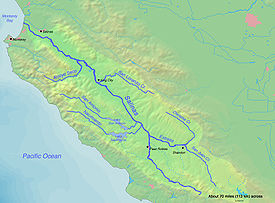 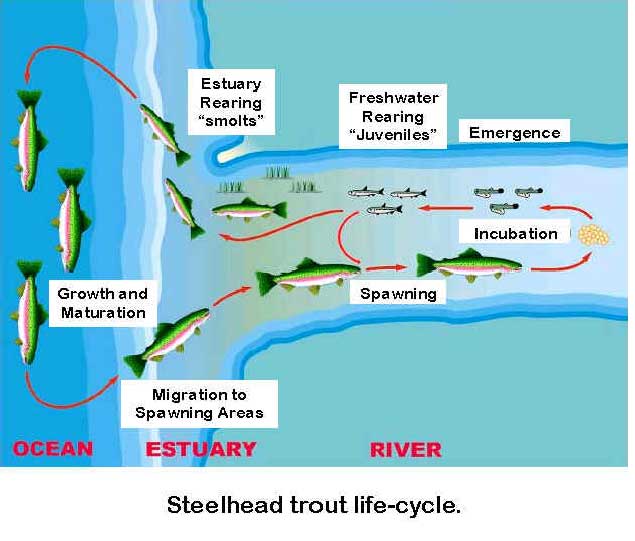 Current Status: Rapid Decline since 1960s
Status Review (Busby et al., 1996) steelhead abundance  <100 in the Salinas River (= 2-5% of estimated historic run size remains)

Southern-Central California Coast (S-CCC) steelhead listed in 1997 as threatened under the Endangered Species Act (ESA).
A majority (possibly all) of S-CCC steelhead populations are likely to be extinct within 50 years without serious intervention (Moyle et al. 2008)

Factors for listing:
Alteration of natural stream flow patterns
Physical impediments to fish passage
Alteration of floodplains and channels
Sedimentation
Urban and rural waste discharges
Spread and propagation of alien species
Loss of estuarine habitat
Issues in the Salinas River
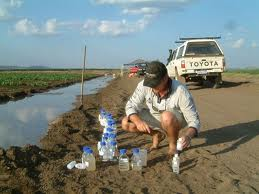 Water Quality
Salinas River 303(d) listed for:
Pesticides
Metals
Nutrients
Salinity/TDS/Chlorides
Channel complexity
Floodplain disconnected by levees
CMP activities clear vegetation in the mainstem for flood control
Barriers
Additional minor barriers on tributary streams impede passage of adults and juveniles
Water Operations
Reservoir operation for flood control and agriculture irrigation
Groundwater recharge – seawater intrusion in Lower Salinas River
Releases from Nacimiento and San Antonio Reservoirs modified in SVWP to improve habitat and passage conditions for steelhead
Groundwater recharge
Biological
Non-native species introduced
Hatchery stocking program
Harvest
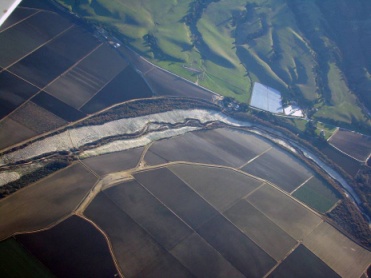 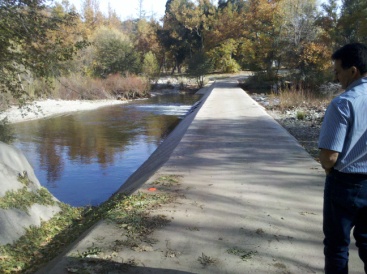 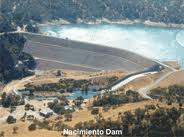 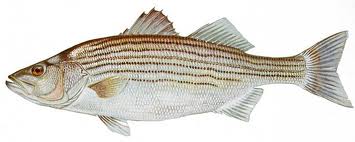 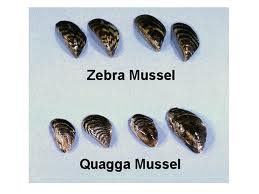 Habitat Reduction
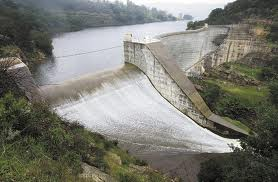 3 Major Dams built from 1940-1960s
Salinas Dam – 1944
San Antonio – 1956
Nacimiento – 1965
Fractured Habitat
90-93% loss of critical spawning and rearing habitat in Nacimiento and San Antonio Rivers
Salinas River mainstem considered a migratory corridor
Upper Salinas – important for aiding and dispersal of species in DPS
Salinas Dam Spillway
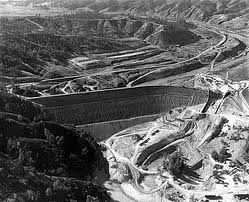 Nacimiento Dam under construction 1959
Historic vs. Current Steelhead Distribution in the Salinas River
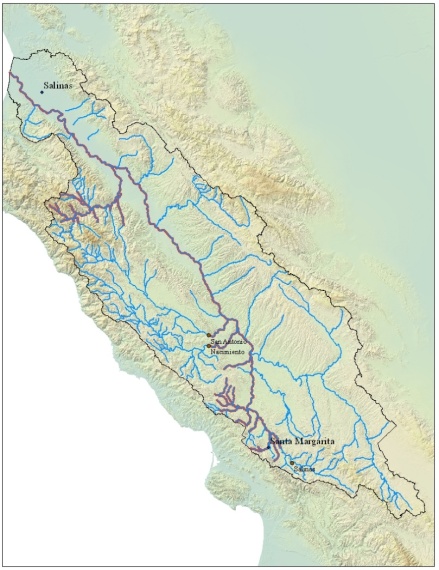 Blue Line = Historic Distribution
Purple Line = Current Distribution
The importance of steelhead in our watershed(s)?
Steelhead are indicator species of watershed health
Declines in aquatic species (i.e. steelhead) indicate watershed dynamics remain dysfunctional, unbalanced
Common view of fisheries management is from top-of-bank to top-of-bank
Definition of a watershed – area of land where surface water from precipitation converges to a single point 


Entire watershed is connected
Headwaters and upslope impacts increase sedimentation and contribute to poor water quality
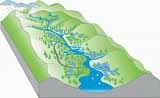 The Ever-Changing Environment
Human population projected to increase
SLO County  Population ~330,000 by 2040 (currently 265,000)
Monterey County ~610,00 by 2040 (currently 416,000)

Water Development 
Monterey County Groundwater 443,000 AFY
Urban 85,000 AFY
Agriculture 358,000
Salinas River outflow to Pacific Ocean 249,000 AFY
SLO County approximately 40,000 AFY

Climate Change
Increased air temperature
Decreased annual precipitation
Wildfire
Frequency of fires reduced
Total fire suppression results in greater accumulation of fuels
Wildfires burn greater area and at higher temperatures
Increased flood risk and sedimentation
Drought
More frequent and longer lasting
Greater strain on multiple uses of water (e.g. ag, municipal, industrial, fish/wildlife, etc.)
What Steps Can Be Taken to Benefit Fish and Human Health
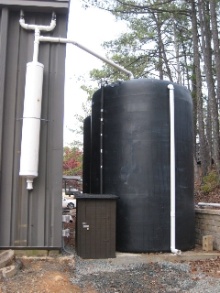 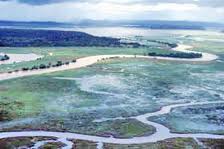 Improve water conservation measures
Low-flow municipal systems
Rain-harvesting (see handout for more info)
Reduce surface water diversions
Improved irrigation systems – flood to sprinkler/drip
Reconnect floodplains
Remove/modify levee system
Create backwater, side-channel, alcove habit in mainstem
Improve water quality
Reduce pollution into streams and rivers
Decrease sedimentation from point and non-point sources
Opportunities for passage at major/minor dams
Remove barriers or modify to allow passage at various flows and life histories
Wetland restoration
Increase wetlands in the watershed
Sediment catchment basins
Stormwater runoff retention basins
Decrease 
Reduce encroachment into riparian areas
County General Plans
Improve estuarine habitat conditions
Water Quality
Habitat Features

Conservation easements
Decrease riparian encroachment
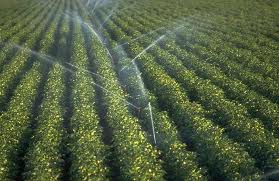 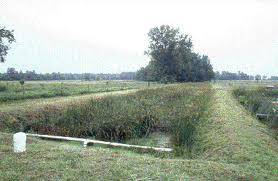 Questions ?
“One of the penalties of an ecological education is that one lives alone in a world of wounds.  Much of the damage inflicted on land is quite invisible to laymen.  An ecologist must either harden his shell and make believe that the consequences of science are none of his business, or he must be the doctor who sees the marks of death in a community that believes itself well and does not want to be told otherwise.”
~Aldo Leopold, A Sand County Almanac”